DON’T LEAVE WITHOUT YOUR 10 FILSSubmission for XMA Cross Media Awards 2012 Category: Special Projects
GULF NEWS
Published: April – July 2011
Sections involved: Hub; Readers Desk; Nation; Business; Design; GNTV; Pictures
Media: Online; Print; Reader Interactivity (Web/Twitter/Facebook); Video; Radio
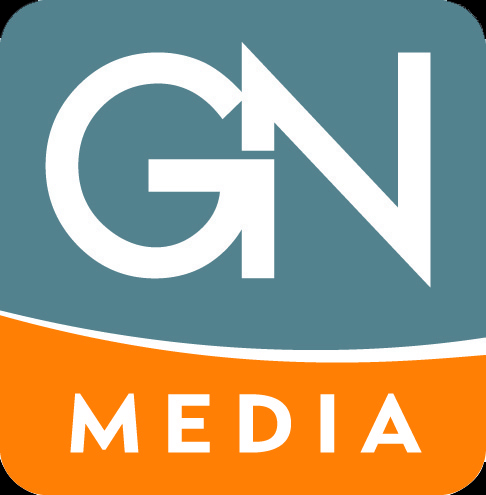 Special projectDon’t leave without your 10 fils
Why did we decide on this project?
A Gulf News investigation estimated that at least Dh50 million was being lost annually in retail transactions owing to an alleged shortage of small denomination coins (fils) in the UAE. Retails goods – ranging from fresh vegetables to daily staples to garments – were being routinely sold at odd prices such as Dh 9.65 or Dh 21.37 or Dh 599.95, but rarely did any consumer demand the small change back. If they did, most retail outlets would cite a shortage of smaller denominations of the UAE currency such as 1 fils, 5 fils and 10 fils. Businesses and banks claimed that the UAE Central Bank was not issuing these denominations and hence they were unable to tender exact change, a stance the Central Bank subsequently refuted. With full respect towards the fact that the fils is the unit of the dirham (Dh) – the national currency of the UAE – Gulf News decided to highlight the issue through a coordinated editorial campaign covering print, online, web video and social media, to raise greater consumer awareness.
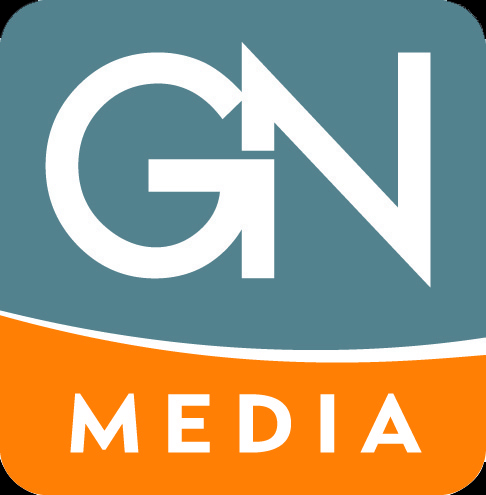 Special projectDon’t leave without your 10 fils
Key components of the project
PRINT Don’t leave without your 10 fils (http://gulfnews.com/news/gulf/uae/general/special-report-don-t-leave-without-your-10-fils-1.789596)
EDITORIAL COMMENT Consumers must ask for exact change (http://gulfnews.com/news/gulf/uae/general/consumers-in-uae-must-ask-for-exact-change-1.789599)
INTERACTIVE GRAPHICS The different denominations of UAE currency (http://gulfnews.com/news/gulf/uae/general/pricing-strategy-it-s-all-in-the-numbers-1.789595)
VIDEO Where’s my change? (http://gulfnews.com/gntv/news/where-s-my-change-1.789911)
ONLINE READER INTERACTION Thank you Gulf News, say hundreds of readers (http://gulfnews.com/news/gulf/uae/general/readers-say-they-were-unaware-smaller-fils-coins-existed-1.790116)
PRINT UAE Central Bank continues to mint smaller coins (http://gulfnews.com/news/gulf/uae/general/uae-central-bank-continues-to-mint-all-six-denominations-official-1.789597)
PRINT & VIDEO There’s no small change on Bank Street (http://gulfnews.com/news/gulf/uae/general/every-fils-counts-bank-street-has-no-small-change-1.794138)
READER RESPONSE Customers lose dirhams over fils (http://gulfnews.com/news/gulf/uae/customers-lose-dirhams-over-fils-1.790718)
RADIO Gulf News goes looking for exact change (http://gulfnews.com/news/gulf/uae/general/special-report-don-t-leave-without-your-10-fils-1.789596 (AudioBoo embedded)
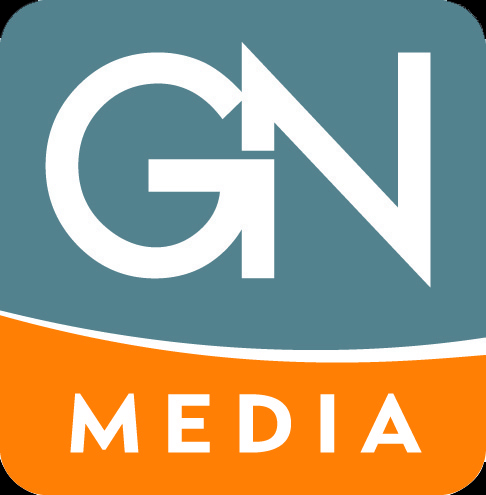 Special projectDon’t leave without your 10 fils
Thank you
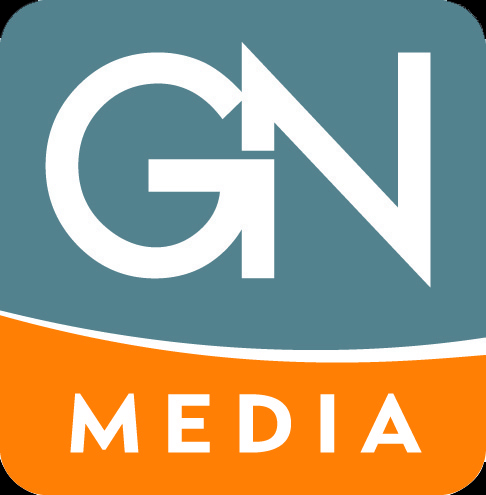